Jaroslav seifertjeden z největších českých básníků, publicista, překladatel, nositel nobelovy ceny za literaturu (1984)
Ema Šimala, 11.3.2024MUNI, Analýza literárního textu II
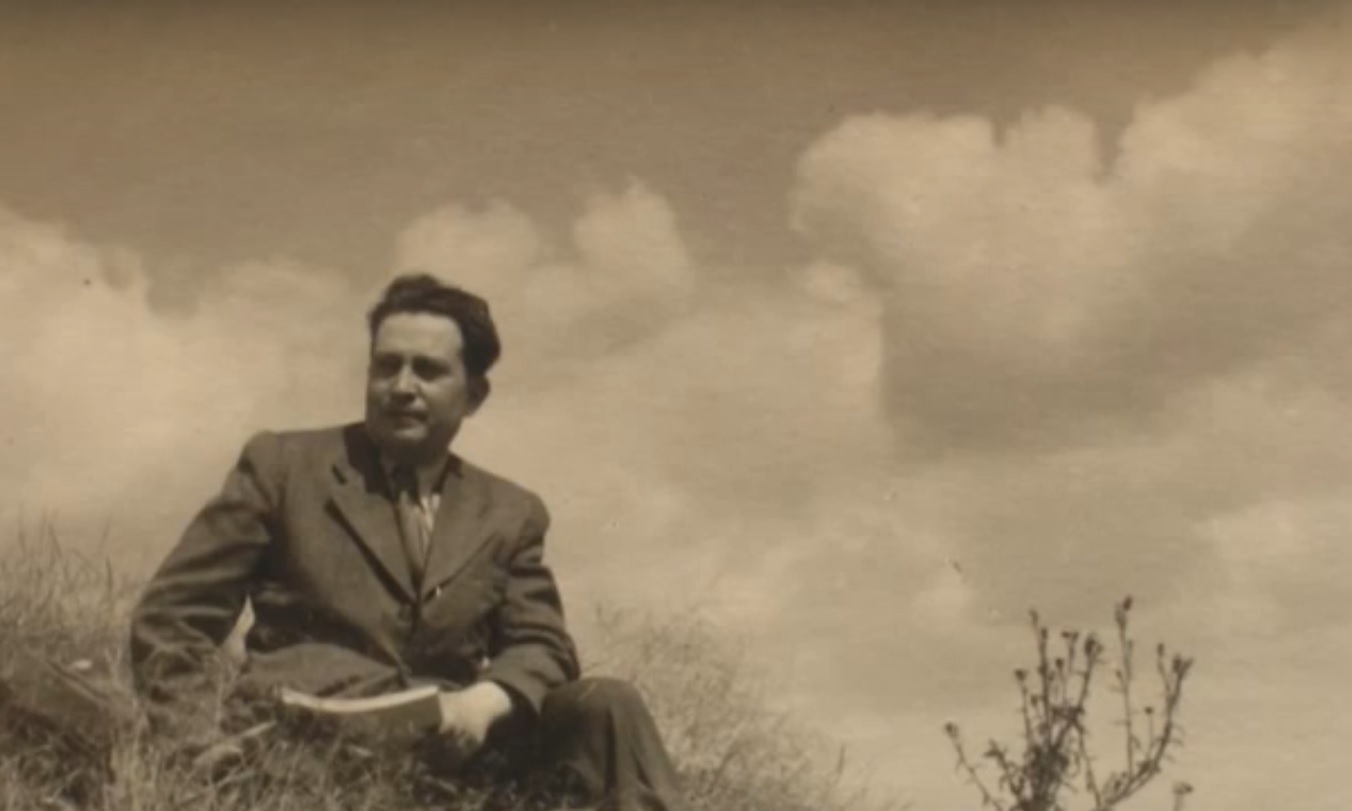 Mládí
narodil se do chudých poměrů na pražském Žižkově
tatínek byl „uvědomělým socialistou“, zatímco matka byla zbožná katolička
„Tyto protiklady mi také trochu zůstaly – v životě i v poezii.“
gymnázium nedokončil
první básnická sbírka - Město v slzách - vydána v roce 1921
touha po spravedlnosti a šťastném životě proletariátu

1921 stoupá do KSČ
stává se pravidelným přispěvatelem jejího listu Rudé právo

pracuje jako (spolu)redaktor různých uměleckých a literárních časopisů (Sršatec, Reflektor, který převzal od S. K. Neumanna a mnoho dalších časopisů) 

1923–1927 byl zaměstnán v Komunistickém knihkupectví a nakladatelství 

1929 podepsal Manifest sedmi protestující proti bolševizaci v novém, gottwaldovském vedení KSČ 
je vyloučen z komunistické strany 
osobní návštěva Sovětského svazu mu otevírá oči 
následně vstoupil do Československé sociálně demokratické strany dělnické
Vztah ke komnismu a předválečná novinářská kariéra
20. letech byl považován za hlavního představitele československé umělecké avantgardy

podílel se na vzniku a činnosti skupiny Devětsil
společně s Karlem Teigem redigoval Revoluční sborník Devětsilu (1922) 
promýšlel formulace avantgardních manifestů, především pak manifestu poetismu
Období avantgardy
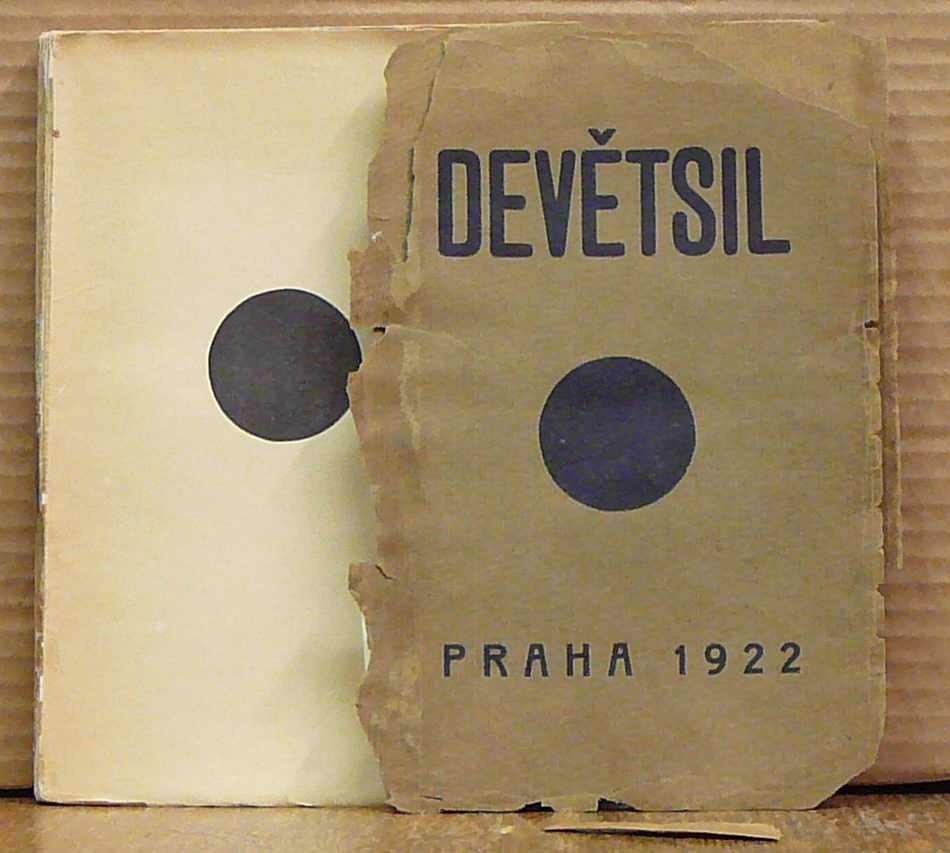 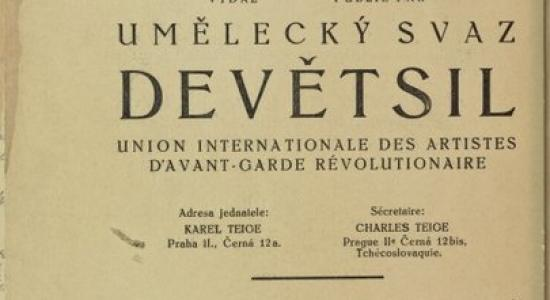 Doba válečná a poválečná
po válce působil v odborářských novinách Práce a v roce 1949 žurnalismu zanechal a začal se věnovat výhradně literatuře 
roku 1956 na II. sjezdu Svazu československých spisovatelů se Seifert odvážně zastal pronásledovaných autorů  a vystoupil s požadavkem,aby spisovatelé psali pravdu: “ Smlčí-li pravdu kdokoliv jiný, může to být taktický manévr. Smlčí-li pravdu spisovatel, lže.“
60. léta – reedice – Píseň o Viktorce
1966 . je jmenován národním umělcem
během války Seifert pracoval jako redaktor v Národní práci (1939–1945) 
odpor proti fašismu a radost z osvobození pak plným hlasem vyslovil už v prvních poválečných měsících ve sbírce Přilba hlíny
zákaz vydávání do konce 70. let
„Co a jak s oblíbeným básníkem?“

mezi prvními podepsal Chartu 77
(neformální československá občanská iniciativa, která kritizovala „politickou i státní moc“ za nedodržování lidských a občanských práv) 

samizdat
Období normalizace a Seifertovo stáří
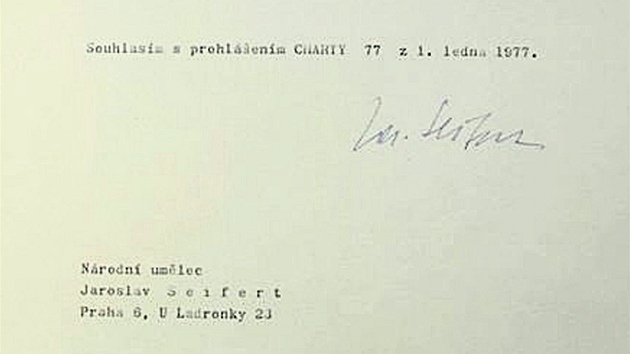 Nobelova cena a básníkova smrt
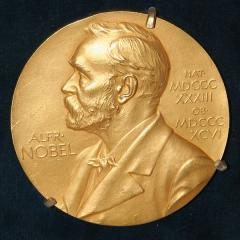 1984 obdržel Jaroslav Seifert Nobelovu cenu za literaturu
Jiřina Šiklová, která do zahraničí zaslala podklady k jednání o Nobelově ceně a rovněž rukopis jeho pamětí Všecky krásy světa, za to byla dokonce soudně stíhána
kvůli komunistickému režimu byl tento fakt ignorován, posléze ale využíván ve vlastní prospěch
1986 umírá
hrozilo, že státní pohřeb v Rudolfinu přeroste v protikomunistickou manifestaci, a proto ministerstvo vnitra z příprav této části pohřbu rodinu zcela vyloučilo
1)Období proletářského umění :                                    originální pojetí proletářské poezie 
Město v slzách (1921), Samá láska (1923)
2) Období poetismu – hravost a fantazie 
Na vlnách TSF (1925), Slavík zpívá špatně (1926)
Poštovní holub (1929)
3) Období od konce dvacátých let do konce padesátých
 a) intimní lyrika s nostalgií a motivem uplývání času
Jablko z klína (1933), Jaro, sbohem (1937), Ruce Venušiny (1936)
b) občanská a bojovná poezie, oslava Prahy 
Zhasněte světla (1938), Vějíř Boženy Němcové (1940), 
Světlem oděná(1940), Kamenný most (1944)
V jeho díle se výrazně odlišují jednotlivá období.
Při svém básnickém návratu podstatně mění formu své poezie – opouští  pravidelný verš a rým a užívá verš volný, který se blíží próze, někdy i hovorové řeči.

V tematice není tak velká změna, objevují se motivy již dříve zpracované, třeba prožitek dočasnosti vlastní existence 

Koncert na ostrově (1965)
Halleyova kometa (1967)
Morový sloup(1968-70)
4. období tvorby  - šedesátá až osmdesátá léta
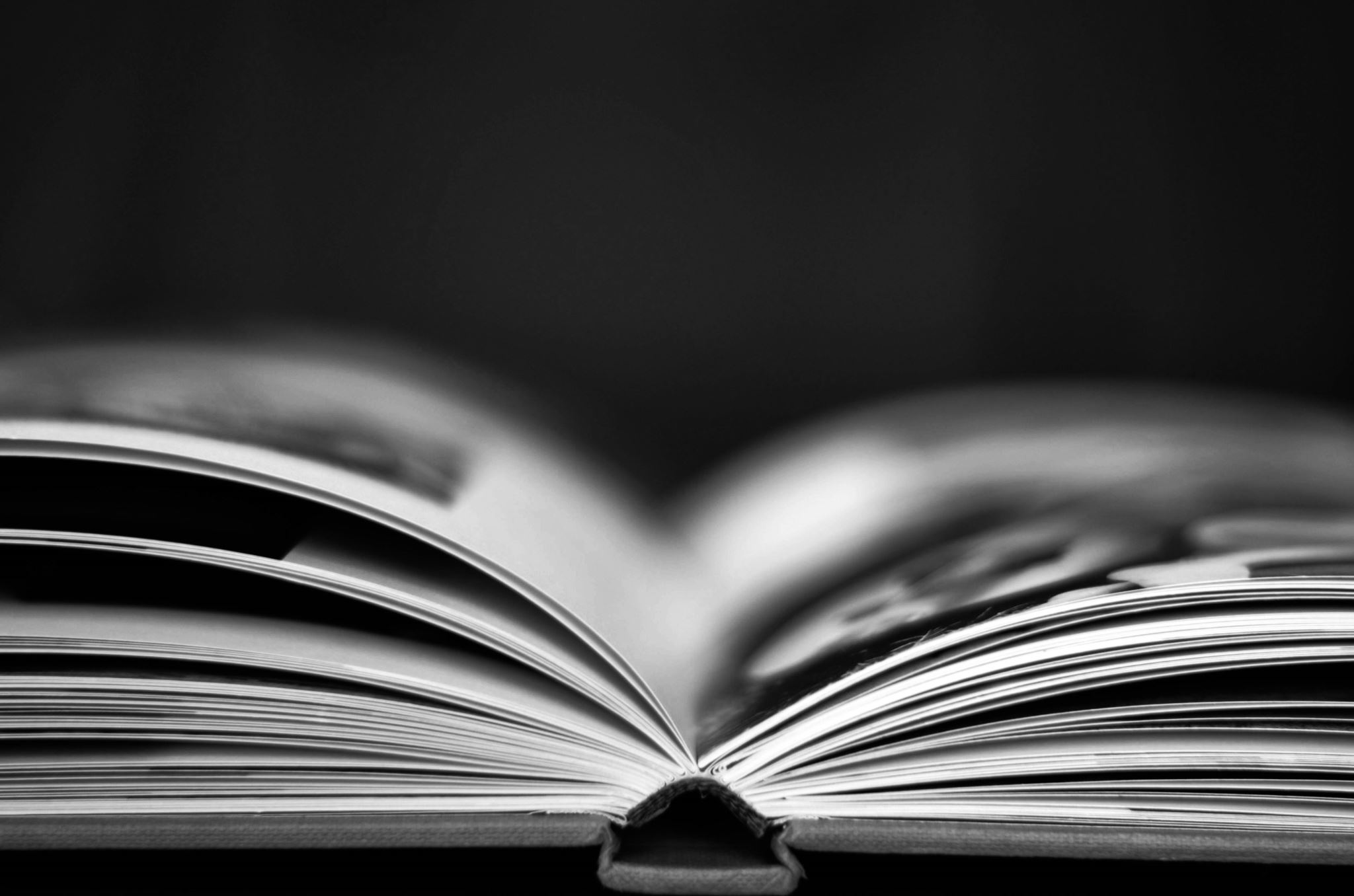 Všecky krásy světaPříběhy a vzpomínky (1981)
Soubor vzpomínkových próz naplněných nostalgií, sentimentem a chválou života a poezie.
vzpomínková kniha, krátké příběhy, které na sebe volně navazují. Většina z nich se odehrává v Praze. Nostalgicky a s laskavým humorem vzpomíná na mládí, studentské lásky, lidé známé od dětství i respektované v dospělosti, spolužáky, sousedy, a především na umělce, s nimiž se během života setkal
nepíše paměti, ale vzpomínky rozdrobené „do malých příhod a příběhů, většinou rozmarných, ale i teskných a pochmurných“
fotograf Oldřich Rakovec (doprovod k poetickým fotografiím zimní Prahy)
Co všechno zavál sníh
rukopis vyřazen z edičního plánu
Seifert pokračoval v psaní – textů přibývalo a nabývaly na rozsahu
v sedmdesátých letech kniha vyjít nesměla
některé kapitoly vyšly strojopisně v „samizdatových“ edicích a pak v edicích Kvart a Česká expedic
1983 a 1985 vydal knihu Československý spisovatel, ovšem poznamenánu mnoha cenzurními zásahy
necenzurované a doplněné vydání známe až z let 1993 a 1999
neobyčejný vývoj knihy
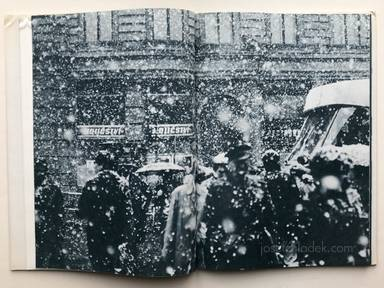 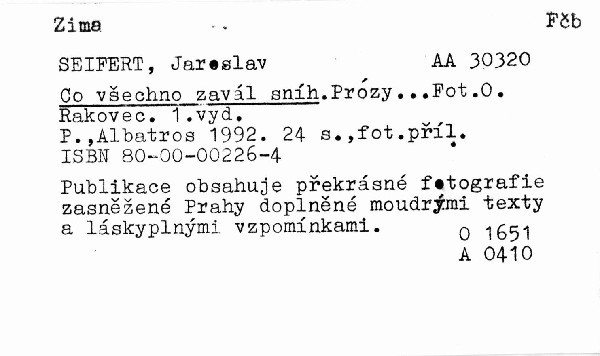 Rámec tvoří krátký úvod (V tichu paměti...) a závěr (A šmytec), text završuje rejstřík pojednávaných osob
Kontakty s okruhem spjatým s NEUMANNOVOU olšanskou vilou a debut ve znamení Devětsilu pak byly předehrou k Seifertovým četným stykům s významnými osobnostmi české kultury: desítkám z nich se dostává tu kratšího, tu delšího zastavení (A. ČERNÍK, F. HALAS, V. HOLAN, J. HORA, R. JAKOBSON, J. MAHEN, M. MAJEROVÁ, V. NEZVAL, I. OLBRACHT, J. PALIVEC, A. M. PÍŠA, J. SUDEK, F. X. ŠALDA, F. ŠRÁMEK, K. TEIGE, F. TICHÝ, K. TOMAN, TOYEN, V. VANČURA, J. WOLKER, J. ZRZAVÝ a mnoho dalších
Jaké části knihy mohly být cenzurované, když jde o autorovy vzpomínky? Co mohlo vadit tehdejšímu vedení?
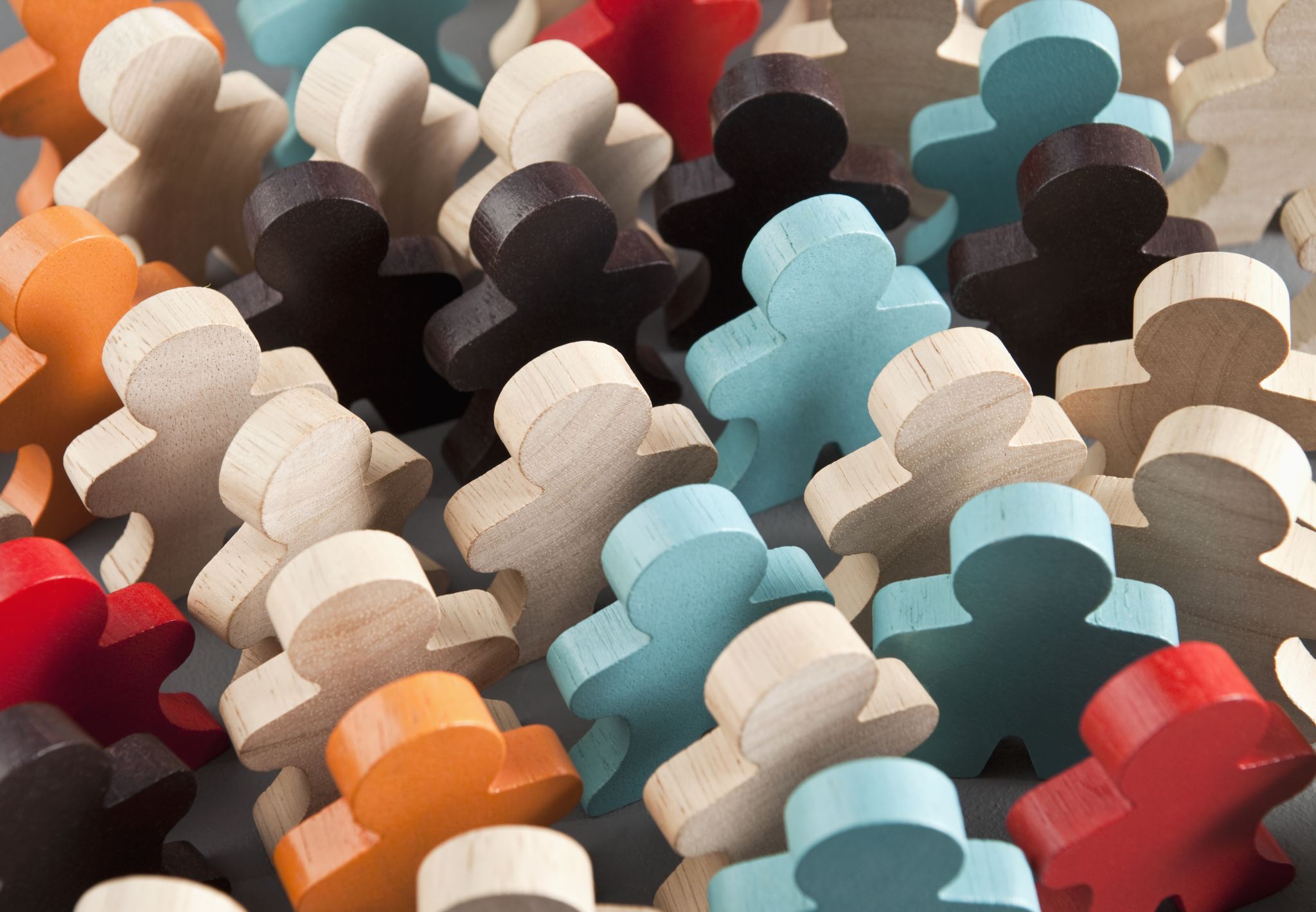 Přes zjevný úmysl psát především o tom pěkném, co život přinesl, nevyhýbá se Seifert ani stinným stránkám minulých let: ožívá někdejší bída pražských proletářských periferií, dusivá atmosféra okupace a v náznacích je reflektována i tvůrčí a občanská nesvoboda za komunistického režimu.
ycházeje ze skutečných událostí vyhrazuje si právo omylu a subjektivity ("...události setrvávají ve svém reálném světě, jen se podřizují vedle stylizace detailů i autorovu záměru odvšednění vyprávěného." - Z. PEŠAT 
vzpomínky bývají završeny zřetelnou pointou, často umožňující vícero výkladů– společné rysy s Čapkem?
jedno z ústředních témat celé jeho tvorby - Praha, synonymum kontinuity a národní identity
neskrývaná potěcha ze ženské krásy, dobrého jídla a vína
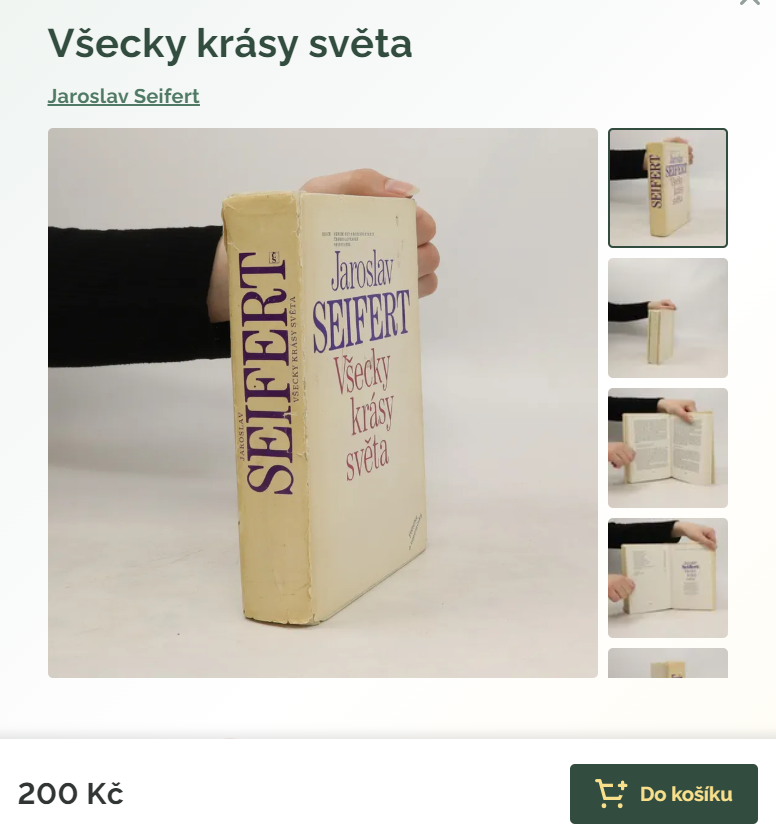 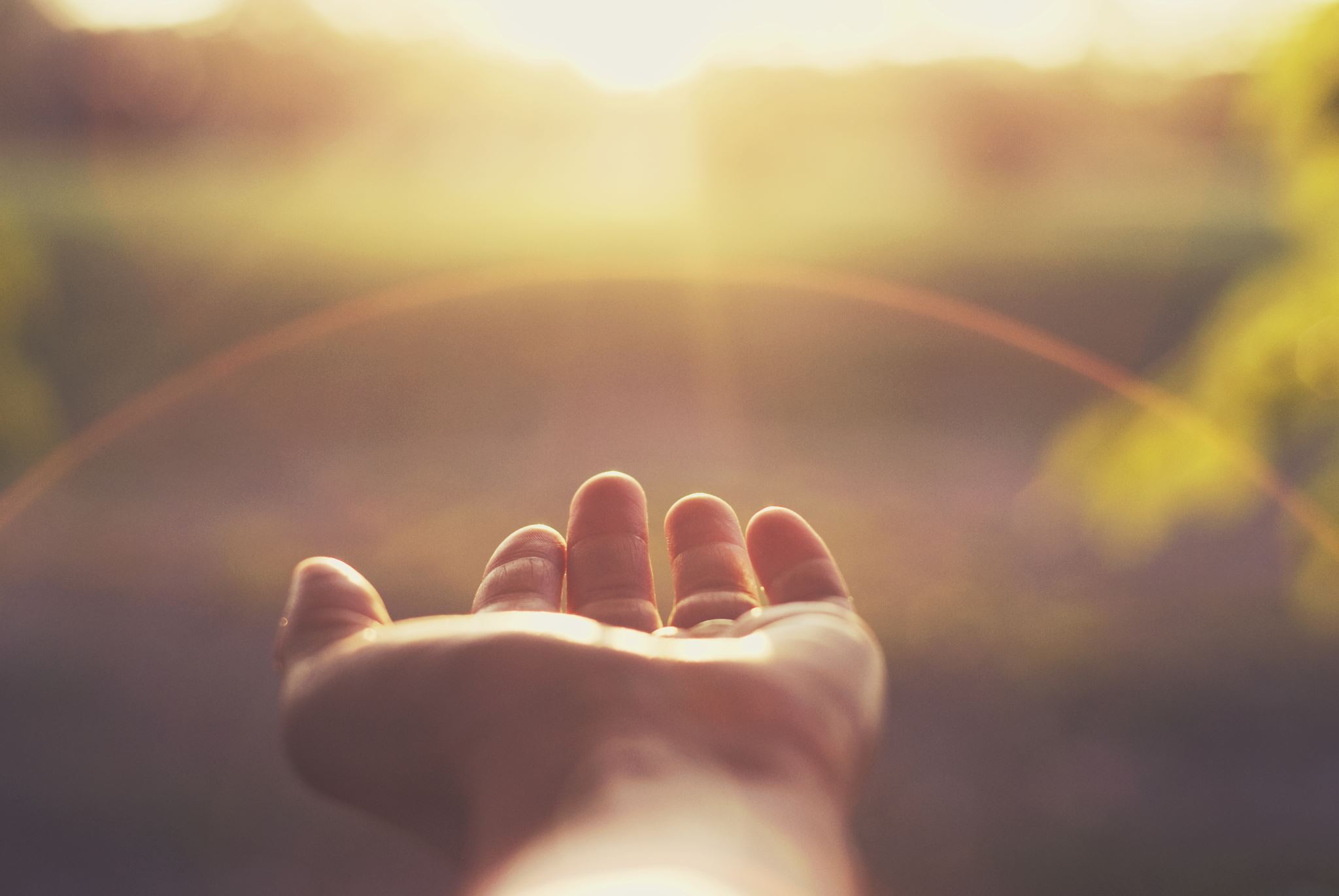 Jakou důležitost náhodným událostem ze života kladete vy? Je život jenom náhoda?
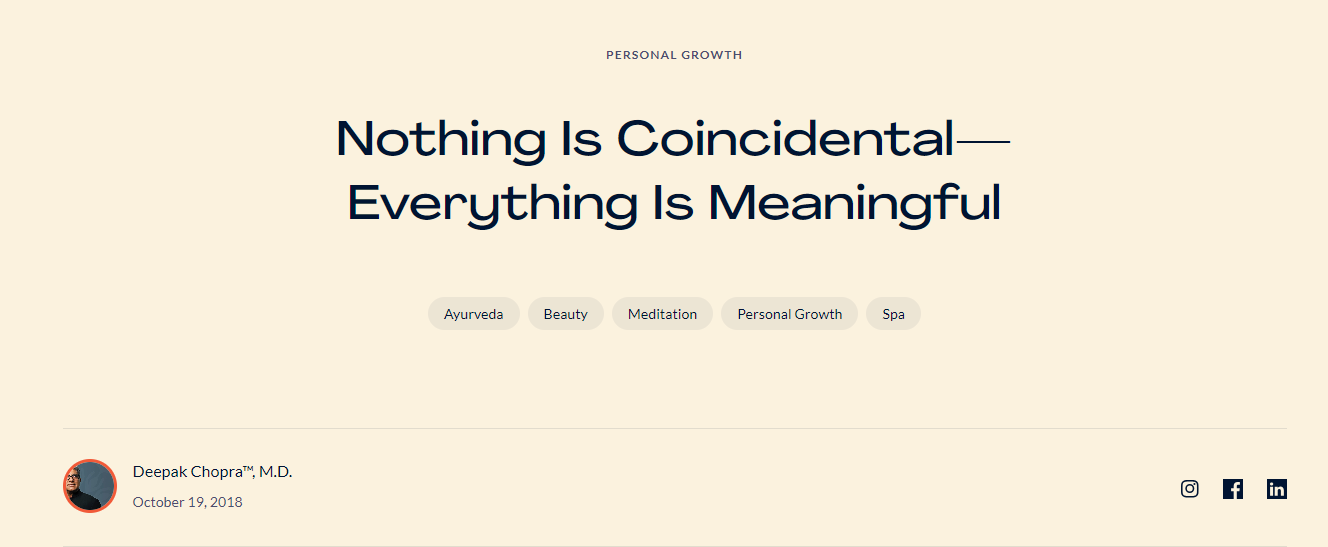 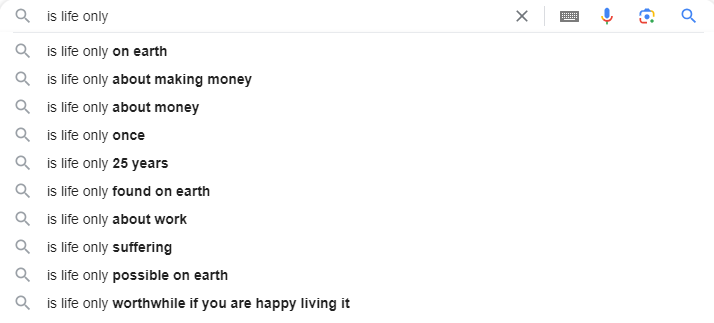 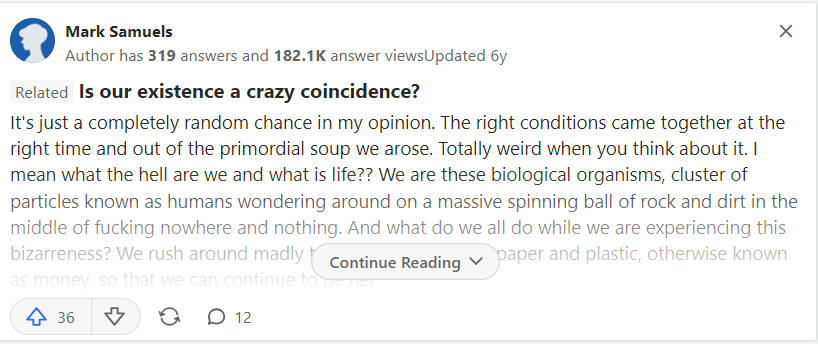 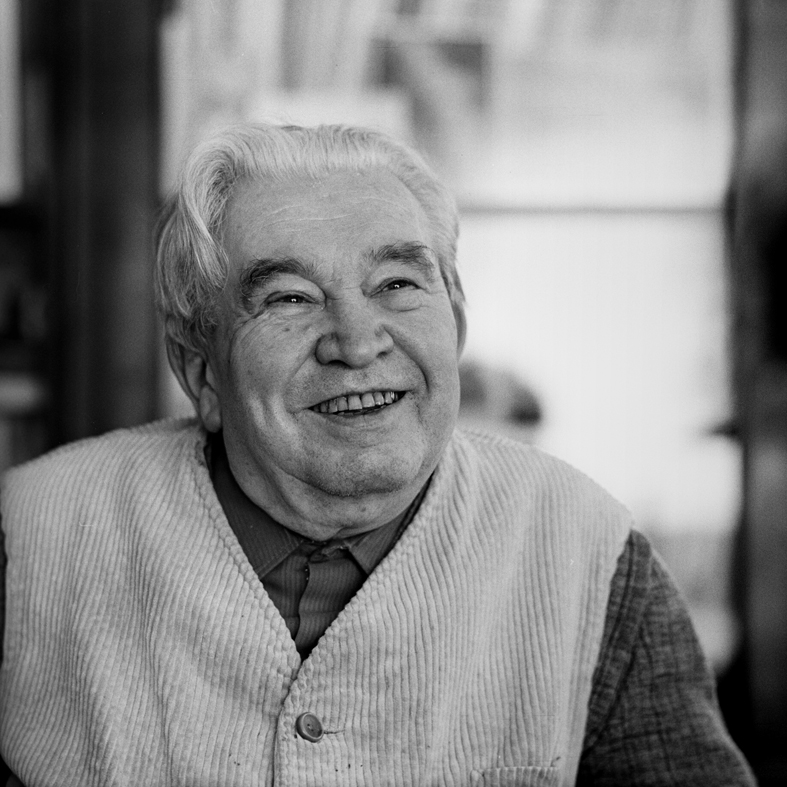 „ …a přece nejsem nicnež milosti zástupů pokorně odevzdanýbásníkJaroslav Seifert“

/Město v slzách, 1921/

„Sebevědomá skromnost nesluší jen spisovatelům, ale sluší i jiným.“
Richard Svoboda, Slovník české prózy, 1994. Dostupné z: https://slovnikceskeliteratury.cz/showContent.jsp?docId=1559 
Nakladatelství Akropolis, nedatováno. Dostupné z: https://akropolis.info/kniha/dilo-sv-15-vsecky-krasy-sveta-co-vsechno-zaval-snih-dodatky/ Osobnosti.cz, nedatováno. Dostupné z: https://zivotopis.spisovatele.cz/jaroslav-seifert.php 
Tomáš Pancíř, 2020. Jediný český laureát Nobelovy ceny za literaturu Jaroslav Seifert, Knihy, které musíte znát. Český rozhlas. Dostupné z: https://cesky.radio.cz/ceske-knihy-ktere-musite-znat-8508847/14
Zdroje